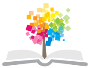 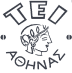 Ανοικτά Ακαδημαϊκά Μαθήματα στο ΤΕΙ Αθήνας
Θεωρία πλοίου ΙΙ (Θ)
Ενότητα 11: Σχεδίαση έλικας
Αλέξανδρος Θεοδουλίδης, Επικ.Καθηγητής
Τμήμα Ναυπηγών Μηχανικών Τ.Ε.
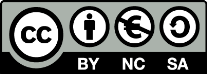 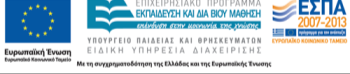 Μέθοδοι σχεδίασης έλικας
Με χρήση συστηματικών σειρών.
Με χρήση υπολογιστικών μεθόδων.
1
Συστηματικές σειρές 1/23
Σε μία συστηματική σειρά διατηρούνται σταθερά:
Η μορφή των διατομών των πτερυγίων.
Ο λόγος πάχους των πτερυγίων.
Το αδιάστατο περίγραμμα των πτερυγίων.
Η κατανομή βήματος.
Ο λόγος διαμέτρου πλήμνης προς τη διάμετρο της έλικας.
Ο αριθμός των πτερυγίων.
Για κάθε αριθμό πτερυγίων δημιουργείται μια συστηματική σειρά με μεταβολή του λόγου P/D και του λόγου εκτεταμένης επιφάνειας αΕ.
Για τη σχεδίαση με τις συστηματικές σειρές το ποσοστό μείωσης ώσης t και το ποσοστό ομόρου w πρέπει να είναι γνωστά.
2
Συστηματικές σειρές 2/23
Συστηματικές σειρές ελίκων:
DTNB (Taylor propeller series) – Τρίπτερες.
AEW(Admiralty Experimental works
Τρίπτερες, Ελειπτικό περίγραμμα πτερυγίου, διατομές επίπεδης πρόσοψης, σταθερό βήμα. Χρήσιμες για μικρά ταχύπλοα σκάφη (Series 62).
KCN (King’s College Newcastle)
3, 4 και 5 πτερυγίων.
NPL (National Physical Laboratory) – Τετράπτερες.
Σειρά Β της NSMB (Wageningen B Series).
Η τελευταία σειρά είναι πληρέστερη και έχει επικρατήσει. Ως εκ τούτου είναι και αυτή που θα μας απασχολήσει στη συνέχεια.
3
Συστηματικές σειρές 3/23
Έκταση της Σειράς Β – Wageningen.
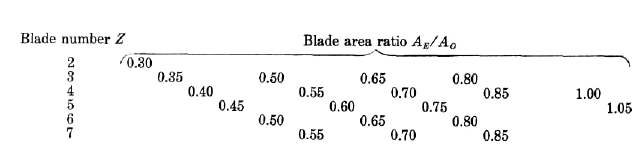 4
Συστηματικές σειρές 4/23
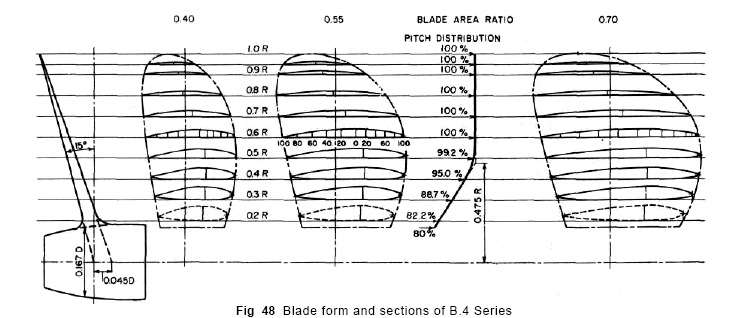 Tυπική μορφή πτερυγίου σειράς Β.4
5
Συστηματικές σειρές 5/23
Η γενική μορφή του περιγράμματος των ελίκων Β χαρακτηρίζεται από σχετικά φαρδιά ακροπτερύγια και από το ότι τα πτερύγια έχουν διατομές σύνθετης υδροτομής (συμμετρικής μορφής πάχους και μέσης γραμμής κυρτότητας) στην περιοχή r=0.2R έως r=0.7R και διατομές επίπεδης όψης και κυκλικής οπίσθιας όψης στην περιοχή του ακροπτερυγίου.
Ο λόγος συνδυασμού αυτών των διατομών οφείλεται στο γεγονός ότι οι σύνθετες υδροτομές έχουν καλύτερη απόδοση ενώ οι υδροτομές κυκλικής οπίσθιας όψης έχουν καλύτερα χαρακτηριστικά σπηλαίωσης.
6
Συστηματικές σειρές 6/23
Οι τετράπτερες προορίζονται για μονέλικα εμπορικά πλοία, και έχουν μειωμένο βήμα στη ρίζα του πτερυγίου για καλύτερη προσαρμογή του ομόρου.
Οι τρίπτερες προορίζονται για διπλέλικα πλοία, και είναι σταθερού βήματος.
Οι έλικες με 5, 6 και 7 πτερύγια είναι επίσης σταθερού βήματος.
Κάθε μέλος της σειράς χαρακτηρίζεται ως Β-Χ-Υ όπου Χ ο αριθμός των πτερυγίων και Υ ο λόγος εκτεταμένης επιφάνειας αΕ. Πχ Β-4-40
7
Συστηματικές σειρές 7/23
Τα διαγράμματα των ελίκων της σειράς Wageningen δίνονται σε δύο μορφές:
ΚΤ, KQ, nP συναρτήσει των J και P/D.
P/D, nP συναρτήσει των Βp και δ.
Όπου:
n = rps, Τ=ώση σε kp,
Q=ροπή σε kpm, UA= ταχύτητα προχώρησης σε m/s,
D η διάμετρος της έλικας σε m.
N=rpm, P=DHP, VA= ταχύτητα προχώρησης σε κόμβους,
D η διάμετρος της έλικας σε πόδια.
8
Συστηματικές σειρές 8/23
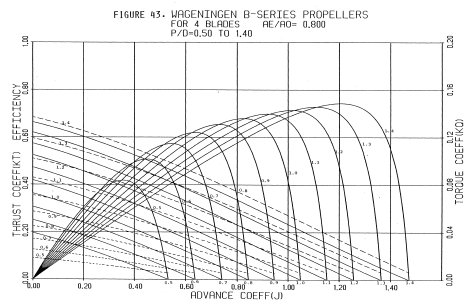 9
Συστηματικές σειρές 9/23
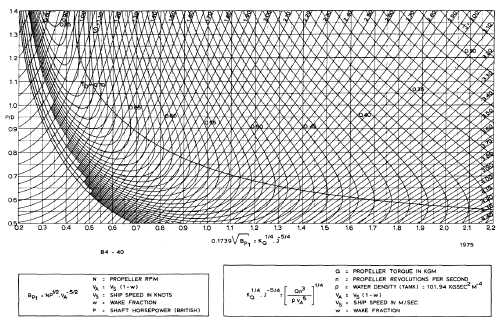 10
Συστηματικές σειρές 10/23
Μια καλοσχεδιασμένη έλικα πρέπει να ικανοποιεί τις ακόλουθες απαιτήσεις:
Να δίνει στο πλοίο την απαραίτητη ώση για κάθε ταχύτητα.
Να έχει τον καλύτερο δυνατό βαθμό απόδοσης.
Να δουλεύει σε στροφές και να απαιτεί ροπή που ταιριάζουν στην κύρια μηχανή.
Κατά συνέπεια η έλικα, η γάστρα και η μηχανή πρέπει να εξετάζονται σαν σύνολο.
11
Συστηματικές σειρές 11/23
Από τις διάφορες παραμέτρους της έλικας, ο αριθμός πτερυγίων και ο λόγος εκτεταμένης επιφάνειας καθορίζονται από άλλα κριτήρια.
Ο αριθμός των πτερυγίων επηρεάζει σε μεγάλο βαθμό τις επαγόμενες στη γάστρα ταλαντώσεις. Για το λόγο αυτό χρησιμοποιούμε κυρίως τετράπτερες έλικες στα μονέλικα πλοία και τρίπτερες στα διπλέλικα.
Αν οι στροφές ξεπερνούν τις 250 RPM ακόμη και για μονέλικα πλοία προτείνεται η χρήση τρίπτερων ελίκων, ενώ για στροφές από 80 μέχρι 150 RPM είναι προτιμότερο να χρησιμοποιούνται τετράπτερες.
Σε κάθε περίπτωση το πρόβλημα των ταλαντώσεων απαιτεί την εκπόνηση εξειδικευμένης μελέτης.
12
Συστηματικές σειρές 12/23
Ο λόγος εκτεταμένης επιφάνειας καθορίζεται με κριτήρια σπηλαίωσης.  Μια συντηρητική τιμή για τον λόγο αΕ δίνεται από τον τύπο του Keller:
Όπου :	Τ η ώση σε kp, 
Ρο η στατική πίεση στο κέντρο του άξονα της έλικας, kp/m2.
Ρv η πίεση ατμοποίησης του νερού, kp/m2.
Κ=0, για γρήγορα διπλέλικα πλοία,
Κ=0,1 για διπλέλικα πλοία
Κ=0,2 για μονέλικα πλοία
Γενικά, αν και σε βάρος του βαθμού απόδοσης λόγω αυξημένων τριβών, είναι καλό να υπάρχει κάποιο περιθώριο στον αΕ, προκειμένου η έλικα να ανταποκρίνεται καλύτερα σε περίπτωση θαλασσοταραχής.
13
Συστηματικές σειρές 13/23
14
Συστηματικές σειρές 14/23
Ορισμοί ιπποδυνάμεως
BHP = Ιπποδύναμη πέδης
SHP = Ιπποδύναμη άξονα
DHP = Ιπποδύναμη αποδιδόμενη στην έλικα
THP = Ιπποδύναμη ώσεως της έλικας
EHP = Ιπποδύναμη ρυμουλκήσεως
ηS	= Βαθμός αποδόσεως άξονα
Engine
Reduction
Gear
Screw
Strut
Bearing
Seals
THP
Shaft
BHP
DHP
SHP
15
Συστηματικές σειρές 15/23
16
Συστηματικές σειρές 16/23
17
Συστηματικές σειρές 17/23
18
Συστηματικές σειρές 18/23
Οι ιπποδυνάμεις στις σχέσεις του Μετρικού συστήματος είναι σε PS ενώ στις σχέσεις του Αγγλοσαξωνικού σε HP.
19
Συστηματικές σειρές 19/23
20
Συστηματικές σειρές 20/23
Αν υποθέσουμε ότι με βάση άλλα κριτήρια (όπως περιγράφηκε ανωτέρω) έχουν αποφασισθεί ο αριθμός πτερυγίων και ο λόγος αΕ.
Τότε από τα διαγράμματα της σειράς Wageningen, έχουμε τις σχέσεις:
Συνέπεια των προηγουμένων σχέσεων
Βασικοί άγνωστοι στις ανωτέρω σχέσεις: Τ (RT, EHP), UA (US), P, D, n, Q(DHP)
21
Συστηματικές σειρές 21/23
Με τη βοήθεια των διαγραμμάτων (δύο πρώτες σχέσεις) αν γνωρίζουμε τις τιμές 4 από τους 6 αγνώστους μπορούμε να λύσουμε μονοσήμαντα  το πρόβλημα.
Επίσης, αν γνωρίζουμε τρείς από τους αγνώστους ή δύο από αυτούς και μια σχέση που να συνδέει τους άλλους δύο, τότε μπορούμε να λύσουμε ένα πρόβλημα βελτιστοποίησης ως προς ένα κριτήριο, που συνήθως επιλέγεται να είναι η απόδοση της έλικας.
22
Συστηματικές σειρές 22/23
Πρόβλημα Α:
Δεδομένα: 	VS, EHP, n, D	
Άγνωστα:	Ρ, DHP
Λύση:
Από τα δεδομένα υπολογίζω τις παραμέτρους VΑ, Τ,n, D, άρα και τα ΚΤ και J. Επομένως γνωρίζω ένα σημείο στο διάγραμμα ΚΤ-J.
Βρίσκω την τιμή P/D από την καμπύλη ΚΤ που διέρχεται από το συγκεκριμένο σημείο.
Βρίσκω την αντίστοιχη τιμή KQ  Q DHP
23
Συστηματικές σειρές 23/23
Πρόβλημα B (Βελτιστοποίηση):
Δεδομένα: 	VS, EHP, n	
Άγνωστα:	Ρ, D για μέγιστη τιμή np
Λύση:
Θεωρώντας γνωστούς τους συντελεστές t και w υπολογίζω τις τιμές των VΑ και Τ
Υπολογίζω το λόγο ΚΤ/J4.=Τn2/(ρVA4)=C2 
Χαράσσουμε πάνω στο διάγραμμα ΚΤ-J την καμπύλη ΚΤ=C2J4
Η τομή της ανωτέρω καμπύλης με οποιαδήποτε από τις καμπύλες ΚΤ-J αποτελεί λύση του προβλήματος που αντιστοιχεί σε συγκεκριμένο βαθμό απόδοσης np .
Χαράσσουμε την καμπύλη np -J και βρίσκουμε το μέγιστό της που αντιστοιχεί στη βέλτιστη λύση. 
Από το συγκεκριμένο J βρίσκω D, KT και Ρ
24
Βιβλιογραφία
«Υδροδυναμική πλοίου (Αντίσταση – Πρόωση)», Διδακτικές Σημειώσεις καθ. Θ. Λουκάκη, ΕΜΠ.
«Υδροδυναμική πλοίου (Αντίσταση – Πρόωση) – Στοιχεία για υπολογισμούς», Διδακτικές Σημειώσεις καθ. Θ. Λουκάκη, ΕΜΠ.
«Principles of Naval Architecture», vol. 2, SNAME.
«Marine propellers and propulsion» , John Carlton, BH, 2007.
25
Τέλος Ενότητας
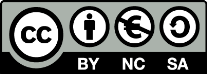 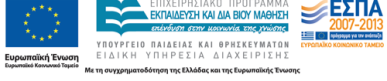 Σημειώματα
Σημείωμα Αναφοράς
Copyright Τεχνολογικό Εκπαιδευτικό Ίδρυμα Αθήνας, Αλέξανδρος Θεοδουλίδης 2014. Αλέξανδρος Θεοδουλίδης. «Θεωρία πλοίου ΙΙ (Θ). Ενότητα 11: Σχεδίαση έλικας». Έκδοση: 1.0. Αθήνα 2014. Διαθέσιμο από τη δικτυακή διεύθυνση: ocp.teiath.gr.
Σημείωμα Αδειοδότησης
Το παρόν υλικό διατίθεται με τους όρους της άδειας χρήσης Creative Commons Αναφορά, Μη Εμπορική Χρήση Παρόμοια Διανομή 4.0 [1] ή μεταγενέστερη, Διεθνής Έκδοση.   Εξαιρούνται τα αυτοτελή έργα τρίτων π.χ. φωτογραφίες, διαγράμματα κ.λ.π., τα οποία εμπεριέχονται σε αυτό. Οι όροι χρήσης των έργων τρίτων επεξηγούνται στη διαφάνεια  «Επεξήγηση όρων χρήσης έργων τρίτων». 
Τα έργα για τα οποία έχει ζητηθεί άδεια  αναφέρονται στο «Σημείωμα  Χρήσης Έργων Τρίτων».
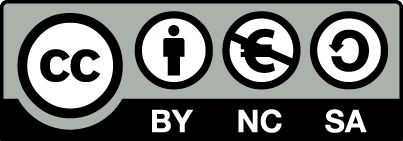 [1] http://creativecommons.org/licenses/by-nc-sa/4.0/ 
Ως Μη Εμπορική ορίζεται η χρήση:
που δεν περιλαμβάνει άμεσο ή έμμεσο οικονομικό όφελος από την χρήση του έργου, για το διανομέα του έργου και αδειοδόχο
που δεν περιλαμβάνει οικονομική συναλλαγή ως προϋπόθεση για τη χρήση ή πρόσβαση στο έργο
που δεν προσπορίζει στο διανομέα του έργου και αδειοδόχο έμμεσο οικονομικό όφελος (π.χ. διαφημίσεις) από την προβολή του έργου σε διαδικτυακό τόπο
Ο δικαιούχος μπορεί να παρέχει στον αδειοδόχο ξεχωριστή άδεια να χρησιμοποιεί το έργο για εμπορική χρήση, εφόσον αυτό του ζητηθεί.
Επεξήγηση όρων χρήσης έργων τρίτων
Δεν επιτρέπεται η επαναχρησιμοποίηση του έργου, παρά μόνο εάν ζητηθεί εκ νέου άδεια από το δημιουργό.
©
διαθέσιμο με άδεια CC-BY
Επιτρέπεται η επαναχρησιμοποίηση του έργου και η δημιουργία παραγώγων αυτού με απλή αναφορά του δημιουργού.
διαθέσιμο με άδεια CC-BY-SA
Επιτρέπεται η επαναχρησιμοποίηση του έργου με αναφορά του δημιουργού, και διάθεση του έργου ή του παράγωγου αυτού με την ίδια άδεια.
διαθέσιμο με άδεια CC-BY-ND
Επιτρέπεται η επαναχρησιμοποίηση του έργου με αναφορά του δημιουργού. 
Δεν επιτρέπεται η δημιουργία παραγώγων του έργου.
διαθέσιμο με άδεια CC-BY-NC
Επιτρέπεται η επαναχρησιμοποίηση του έργου με αναφορά του δημιουργού. 
Δεν επιτρέπεται η εμπορική χρήση του έργου.
Επιτρέπεται η επαναχρησιμοποίηση του έργου με αναφορά του δημιουργού
και διάθεση του έργου ή του παράγωγου αυτού με την ίδια άδεια.
Δεν επιτρέπεται η εμπορική χρήση του έργου.
διαθέσιμο με άδεια CC-BY-NC-SA
διαθέσιμο με άδεια CC-BY-NC-ND
Επιτρέπεται η επαναχρησιμοποίηση του έργου με αναφορά του δημιουργού.
Δεν επιτρέπεται η εμπορική χρήση του έργου και η δημιουργία παραγώγων του.
διαθέσιμο με άδεια 
CC0 Public Domain
Επιτρέπεται η επαναχρησιμοποίηση του έργου, η δημιουργία παραγώγων αυτού και η εμπορική του χρήση, χωρίς αναφορά του δημιουργού.
Επιτρέπεται η επαναχρησιμοποίηση του έργου, η δημιουργία παραγώγων αυτού και η εμπορική του χρήση, χωρίς αναφορά του δημιουργού.
διαθέσιμο ως κοινό κτήμα
χωρίς σήμανση
Συνήθως δεν επιτρέπεται η επαναχρησιμοποίηση του έργου.
Διατήρηση Σημειωμάτων
Οποιαδήποτε αναπαραγωγή ή διασκευή του υλικού θα πρέπει να συμπεριλαμβάνει:
το Σημείωμα Αναφοράς
το Σημείωμα Αδειοδότησης
τη δήλωση Διατήρησης Σημειωμάτων
το Σημείωμα Χρήσης Έργων Τρίτων (εφόσον υπάρχει)
μαζί με τους συνοδευόμενους υπερσυνδέσμους.
Χρηματοδότηση
Το παρόν εκπαιδευτικό υλικό έχει αναπτυχθεί στo πλαίσιo του εκπαιδευτικού έργου του διδάσκοντα.
Το έργο «Ανοικτά Ακαδημαϊκά Μαθήματα στο ΤΕΙ Αθηνών» έχει χρηματοδοτήσει μόνο την αναδιαμόρφωση του εκπαιδευτικού υλικού. 
Το έργο υλοποιείται στο πλαίσιο του Επιχειρησιακού Προγράμματος «Εκπαίδευση και Δια Βίου Μάθηση» και συγχρηματοδοτείται από την Ευρωπαϊκή Ένωση (Ευρωπαϊκό Κοινωνικό Ταμείο) και από εθνικούς πόρους.
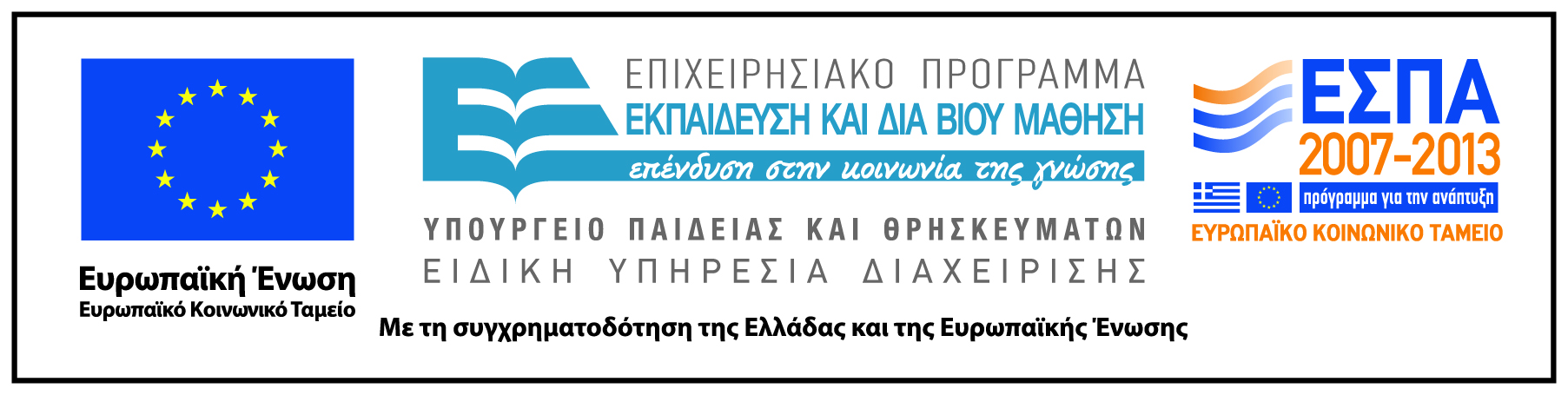